Sit Down First & Count the Cost
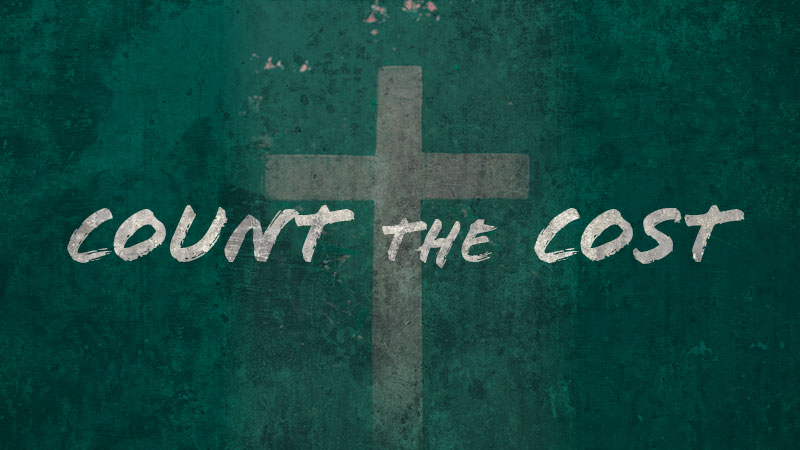 Sit Down First &
Luke 14:25-33
Luke 14:25-33
25 Now great multitudes went with Him. And He turned and said to them, 26 “If anyone comes to Me and does not hate his father and mother, wife and children, brothers and sisters, yes, and his own life also, he cannot be My disciple. 27 And whoever does not bear his cross and come after Me cannot be My disciple. 28 For which of you, intending to build a tower, does not sit down first and count the cost, whether he has enough to finish it — 29 lest, after he has laid the foundation, and is not able to finish, all who see it begin to mock him, 30 saying, ‘This man began to build and was not able to finish’? 31 Or what king, going to make war against another king, does not sit down first and consider whether he is able with ten thousand to meet him who comes against him with twenty thousand? 32 Or else, while the other is still a great way off, he sends a delegation and asks conditions of peace. 33 So likewise, whoever of you does not forsake all that he has cannot be My disciple.
Luke 14:25-33
25 Now great multitudes went with Him. And He turned and said to them, 26 “If anyone comes to Me and does not hate his father and mother, wife and children, brothers and sisters, yes, and his own life also, he cannot be My disciple. 27 And whoever does not bear his cross and come after Me cannot be My disciple. 28 For which of you, intending to build a tower, does not sit down first and count the cost, whether he has enough to finish it — 29 lest, after he has laid the foundation, and is not able to finish, all who see it begin to mock him, 30 saying, ‘This man began to build and was not able to finish’? 31 Or what king, going to make war against another king, does not sit down first and consider whether he is able with ten thousand to meet him who comes against him with twenty thousand? 32 Or else, while the other is still a great way off, he sends a delegation and asks conditions of peace. 33 So likewise, whoever of you does not forsake all that he has cannot be My disciple.
Costs Associated with Following Christ
Following Christ May Cost Me Family Strife
Matthew 10:34-37
Mark 3:31-35
Luke 12:51-53    Genesis 27:46
Following Christ May Cost Me Hardships in Life
2 Timothy 3:12
1 Peter 2:19-21
James 5:10-11    Luke 6:26
Following Christ May Cost Me Material Loss
Mark 10:17-22
Matthew 19:23-24
1 Timothy 6:9-10, 17-19
Have you considered the cost? Paying them?